Vocabulary
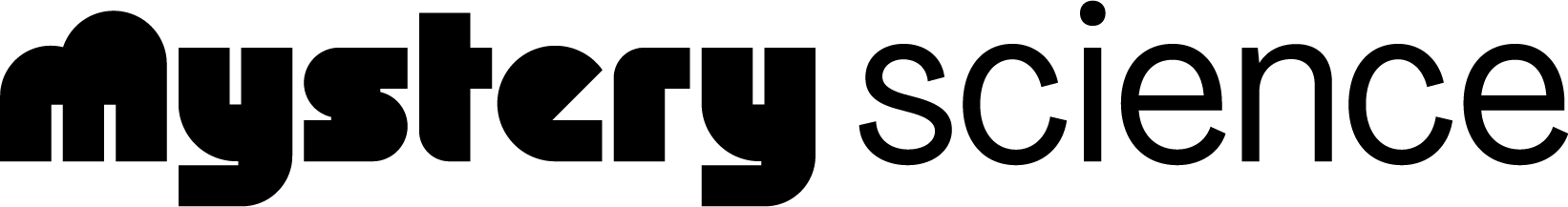 Lesson: What will the weather be like on your birthday?
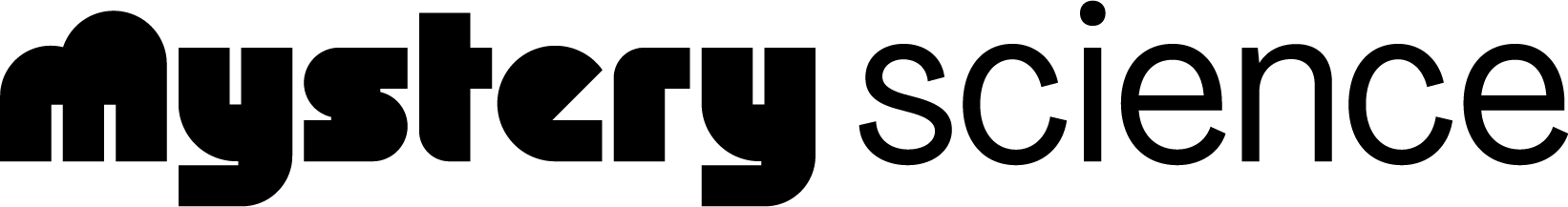 What will the weather be like on your birthday?